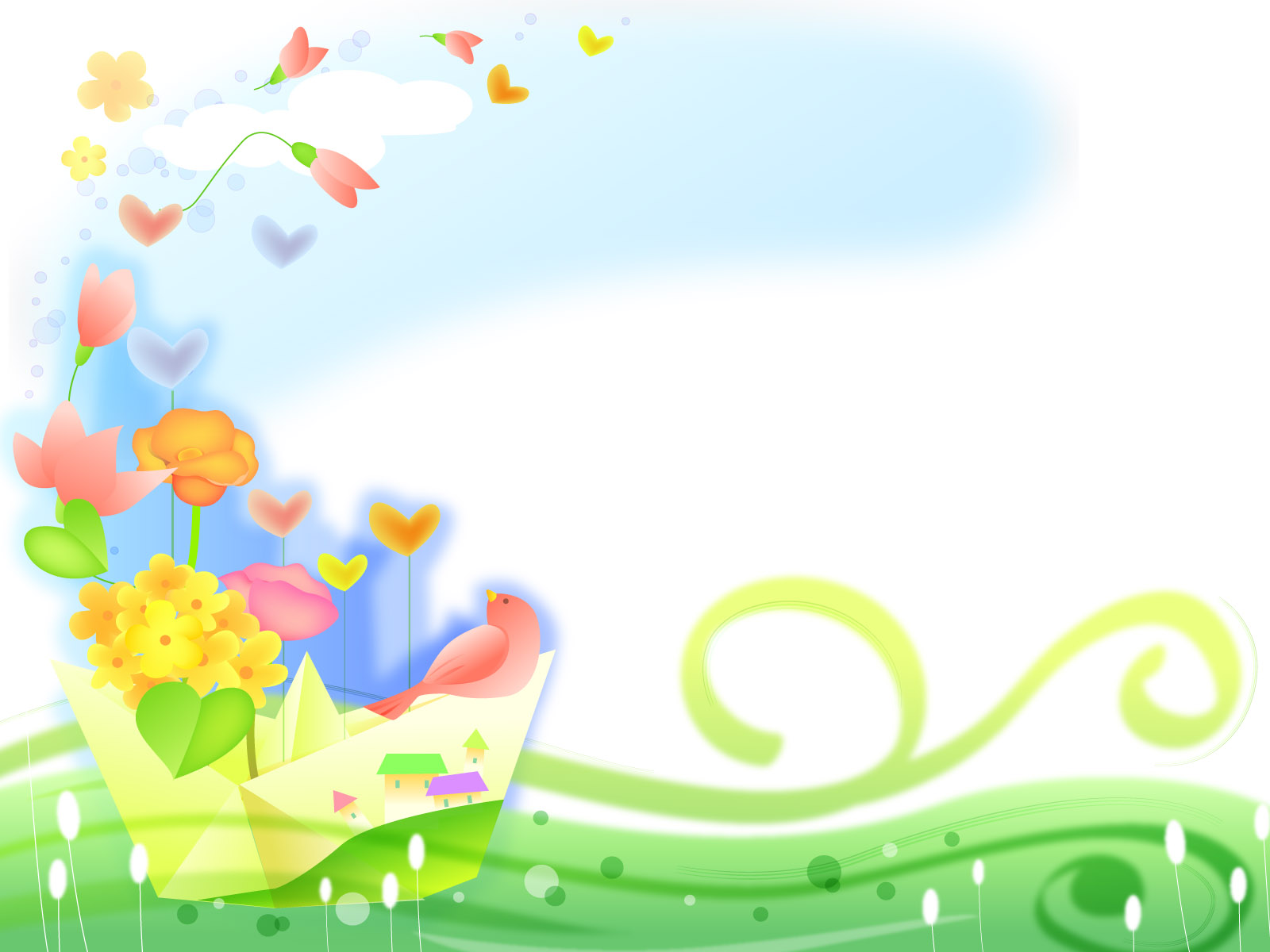 Создание условий 
для эмоционального благополучия 
детей дошкольного возраста  
(в свете требований ФГОС)
Подготовила и провела
педагог-психолог  МБДОУ «Детский сад №1» 
 Макеева Елена Викторовна
г. Нефтеюганск
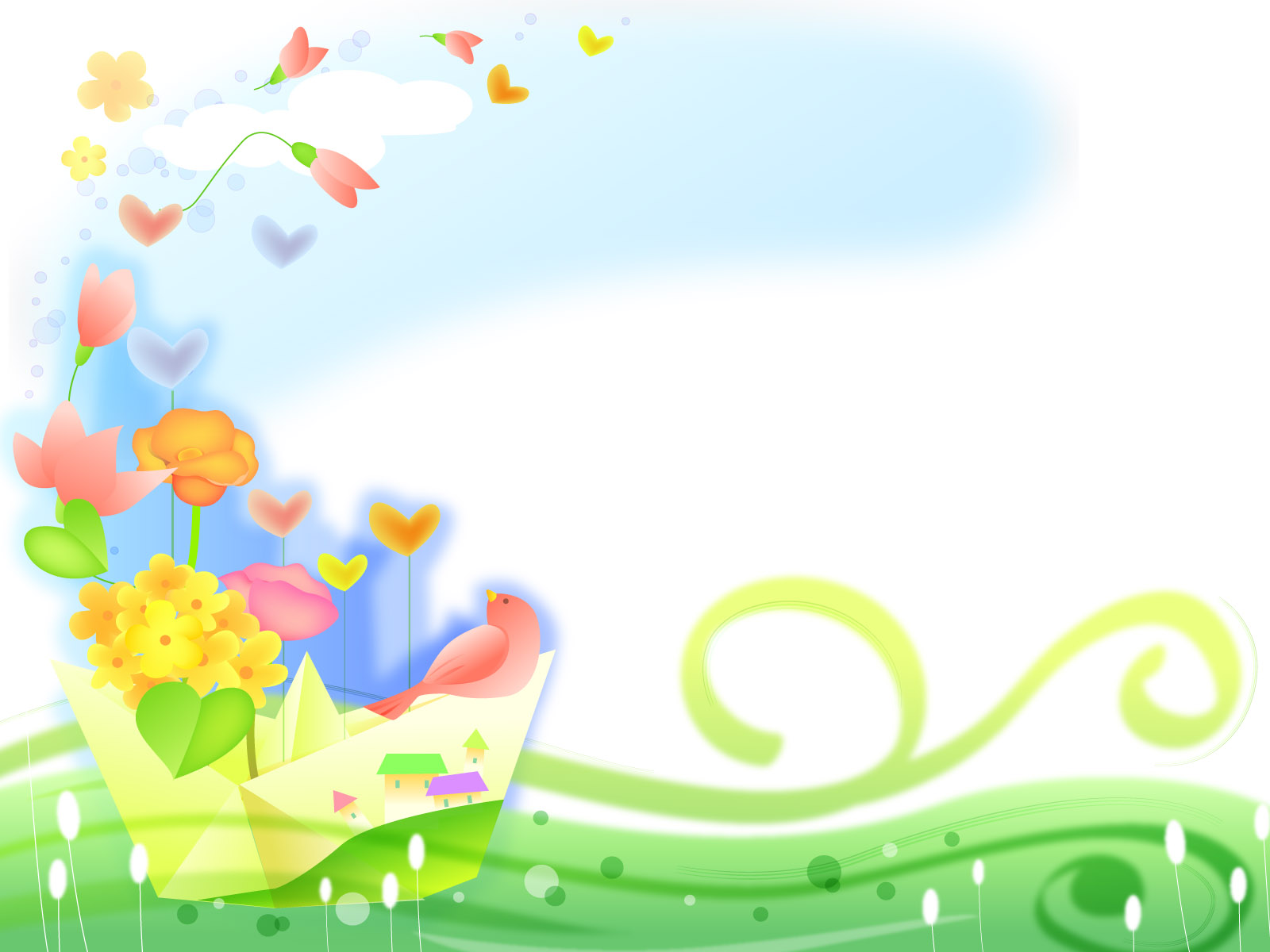 Эмоциональное благополучие дошкольника 
определяется следующими признаками:
Комфортное состояние
Дискомфортное состояние
спокоен, 
жизнерадостен, 
активен, 
охотно включается в детскую деятельность и общение,
 легок и инициативен в контактах со взрослыми, 
с удовольствием посещает детский сад.
ребенок вял, 
сторонится детей, 
робок,
сильно смущается при обращении к нему взрослых или незнакомых детей, 
нерешителен, 
проявляет тревожность в новых ситуациях, 
безынициативен и нерешителен в принятии решений.
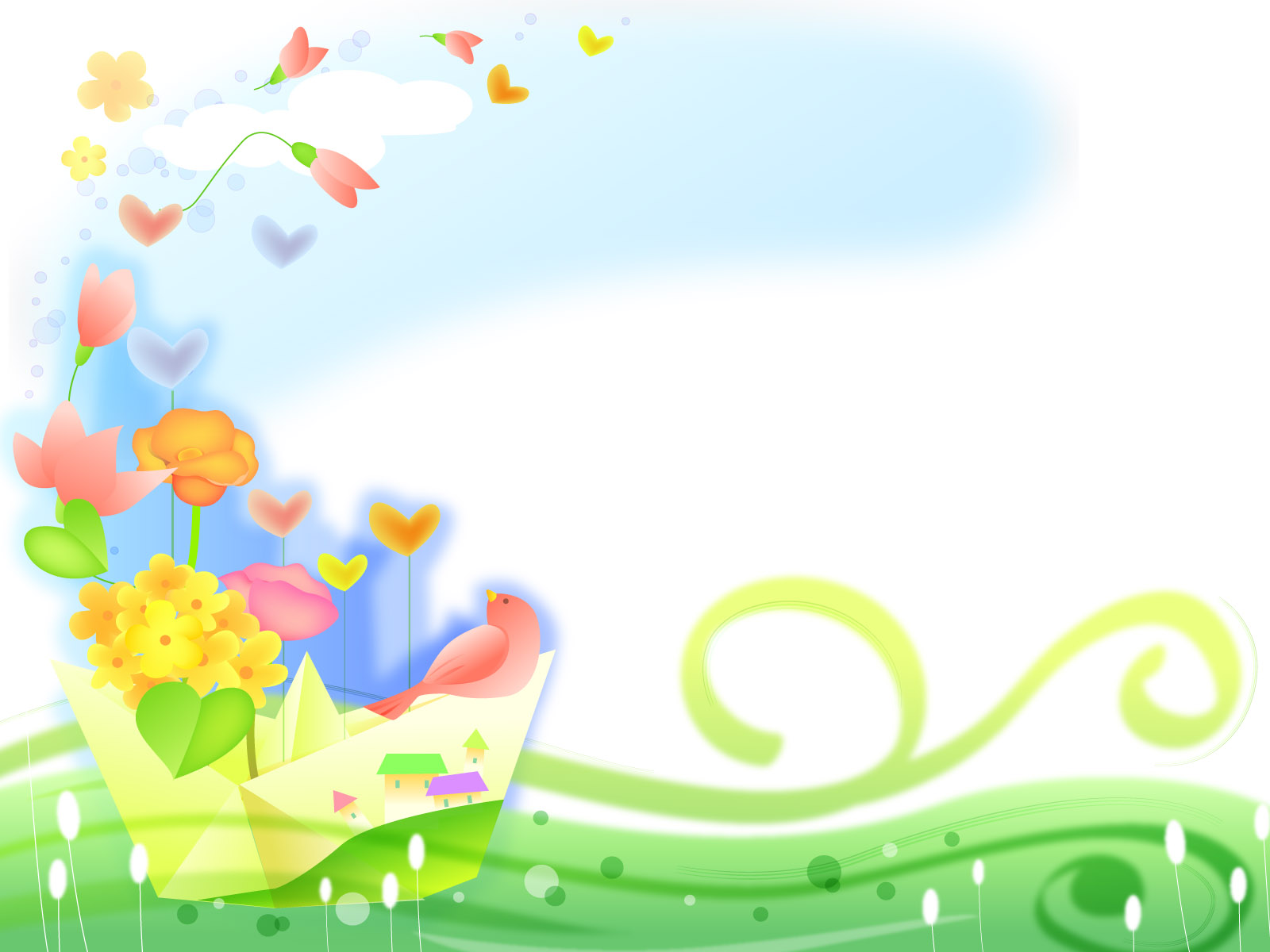 Условия, обеспечивающие комфортное  состояние ребенка в ДОУ
Установление правил взаимодействия в разных ситуациях
Построение образовательной деятельности на основе взаимодействия взрослого с детьми, ориентируясь на интересы и возможности каждого ребенка
Взаимодействие с родителями
Учёт и использование привычек и стереотипов поведения ребёнка
Индивидуальный подход к ребёнку
Поддержка индивидуальности  и инициативы
Взаимодействие со взрослыми (непосредственное общение с каждым ребенком)
Формирование и поддержка положительной самооценки, уверенности в собственных возможностях и способностях
КОМФОРТНОЕ СОСТОЯНИЕ РЕБЕНКА
Организация совместной деятельности (Игры-занятия, игры-упражнения, игры-инсценировки)
Контроль за физическим и психическим состоянием ребёнка
Создания  предметно-пространственной  развивающей образовательной среды
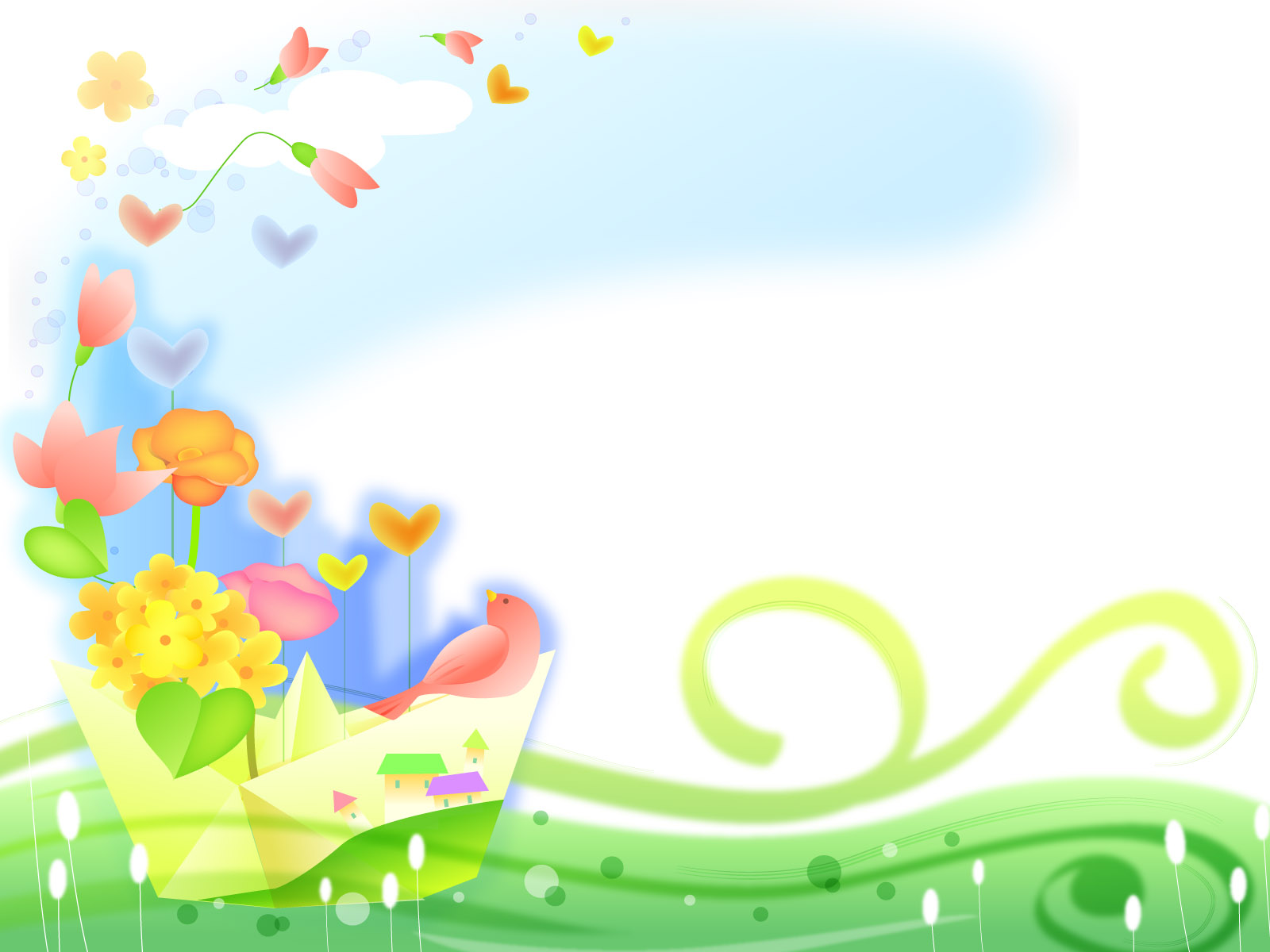 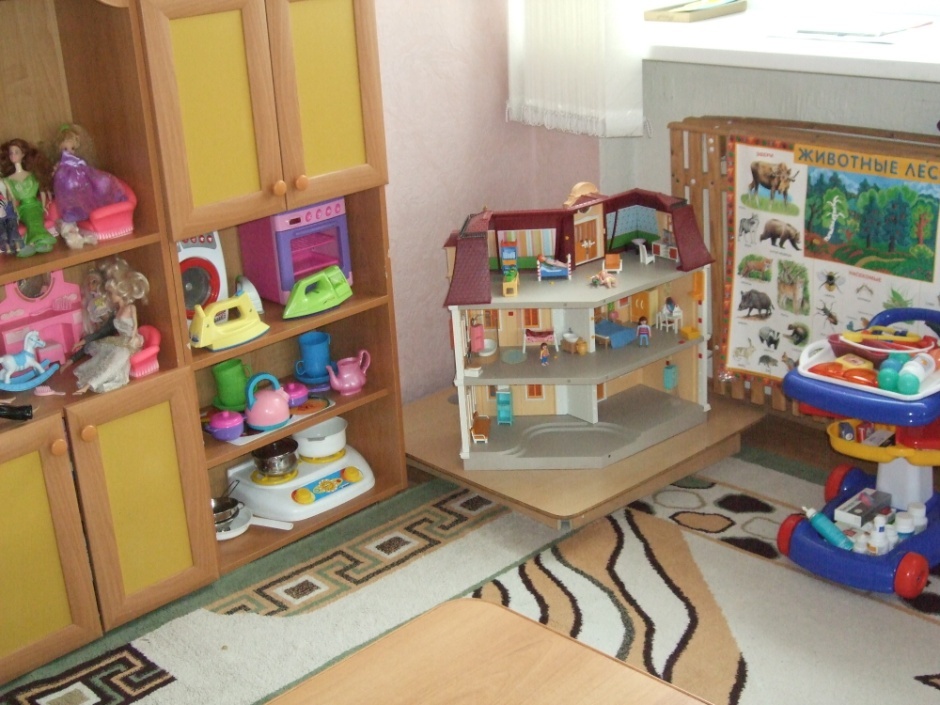 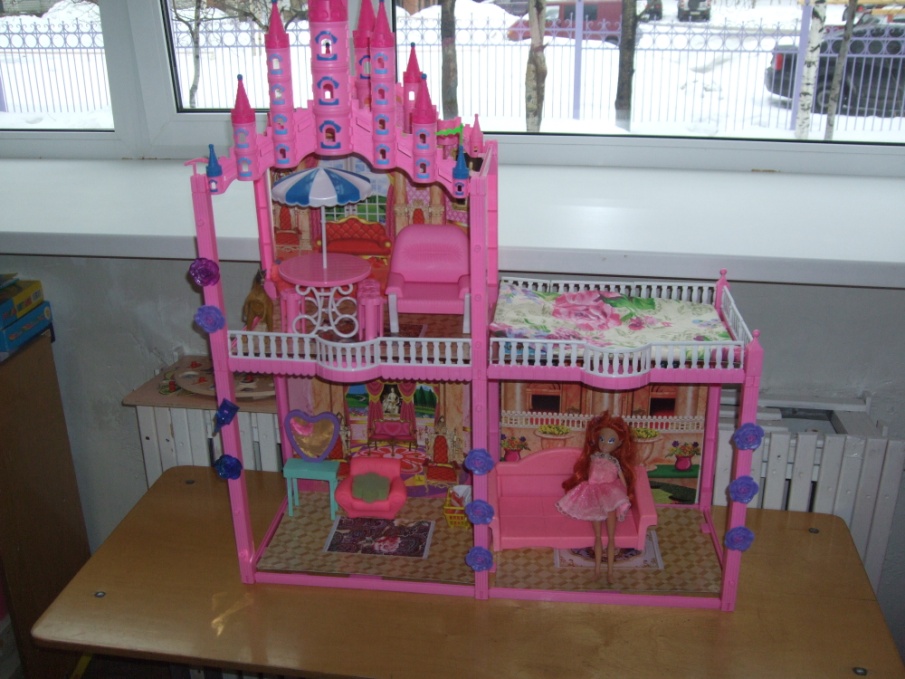 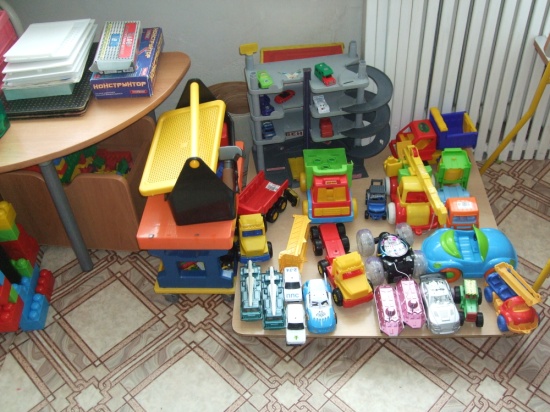 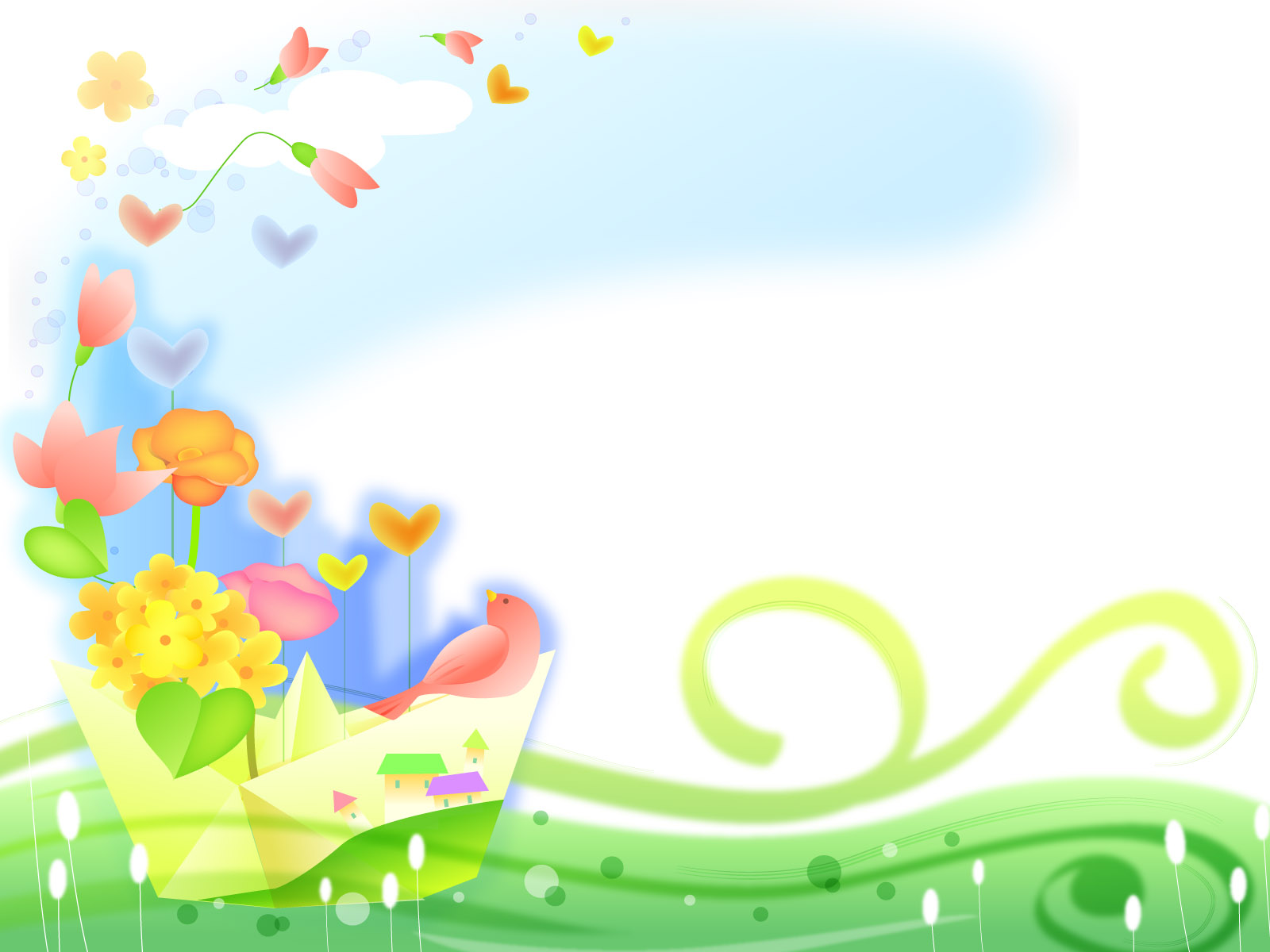 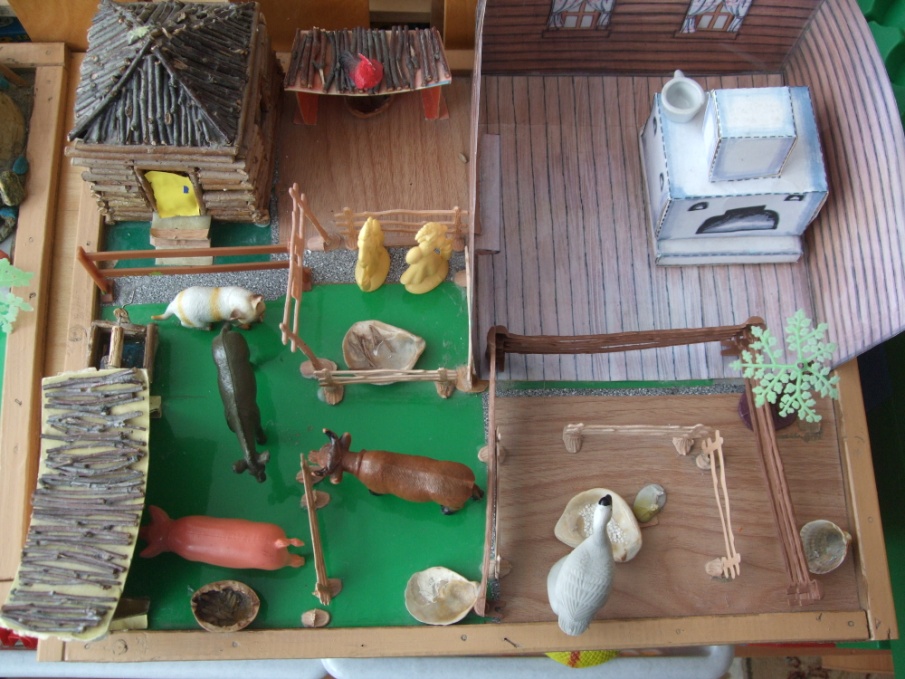 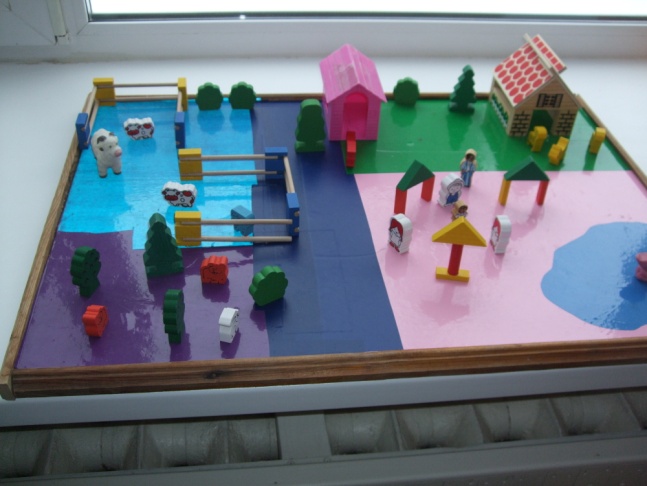 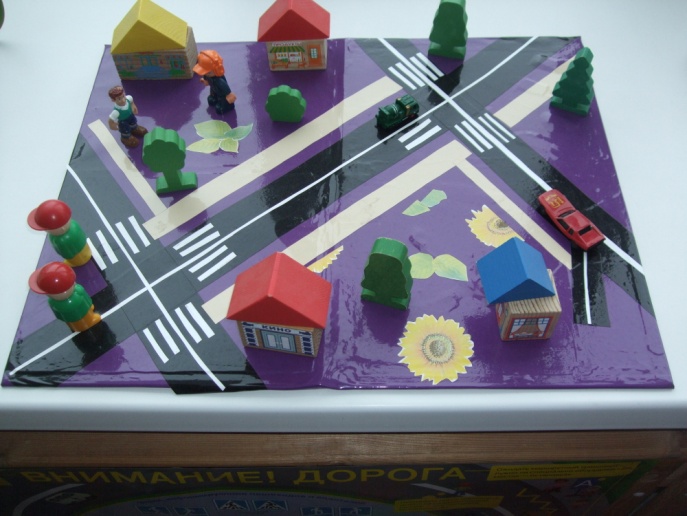 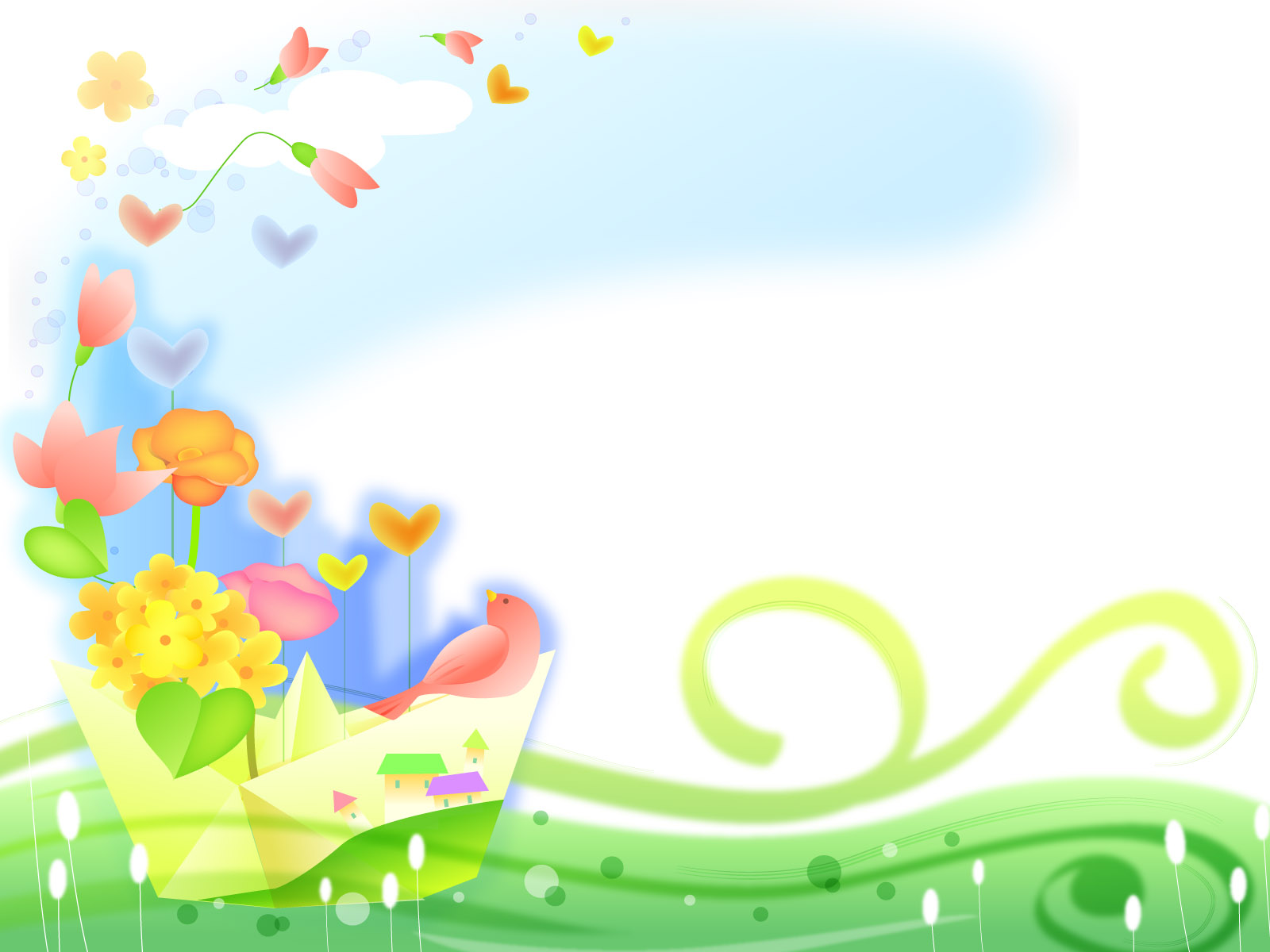 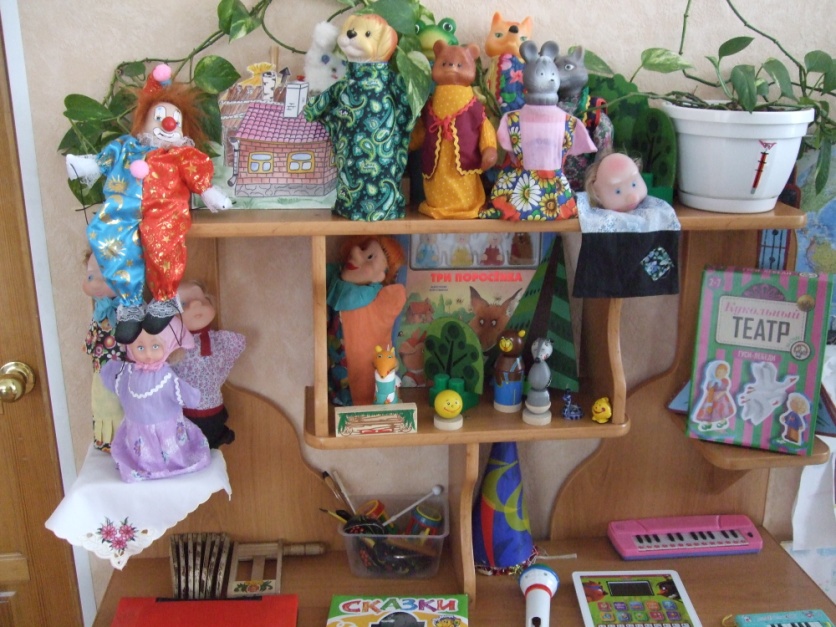 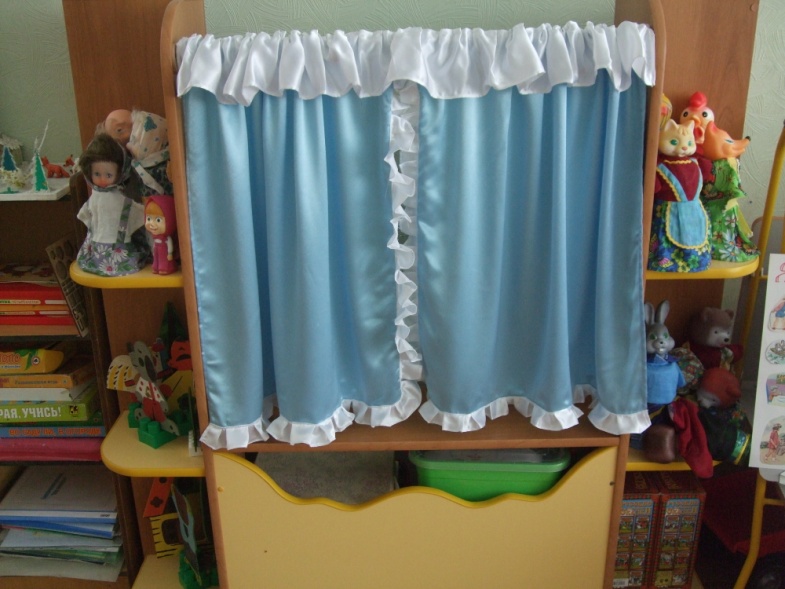 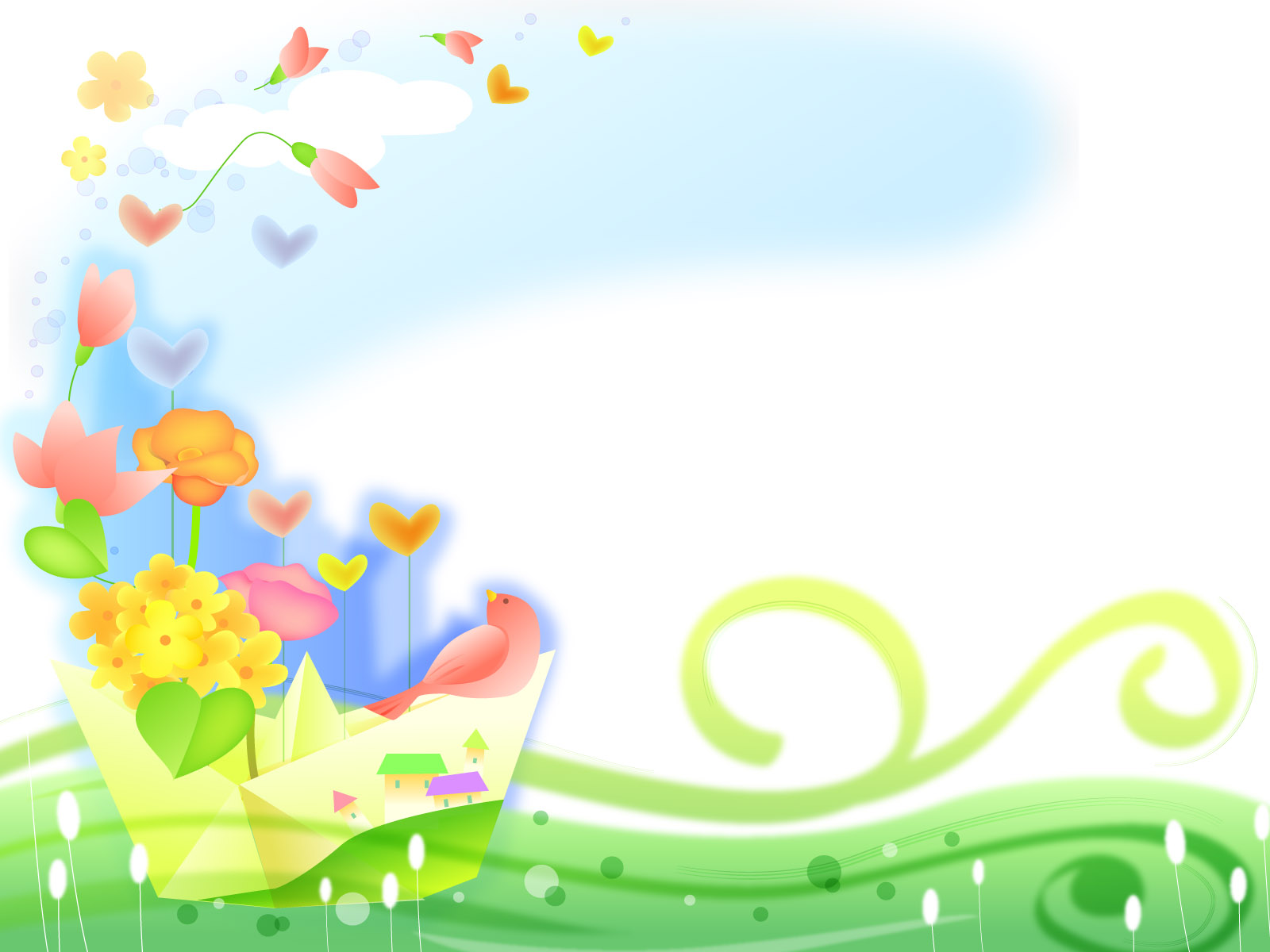 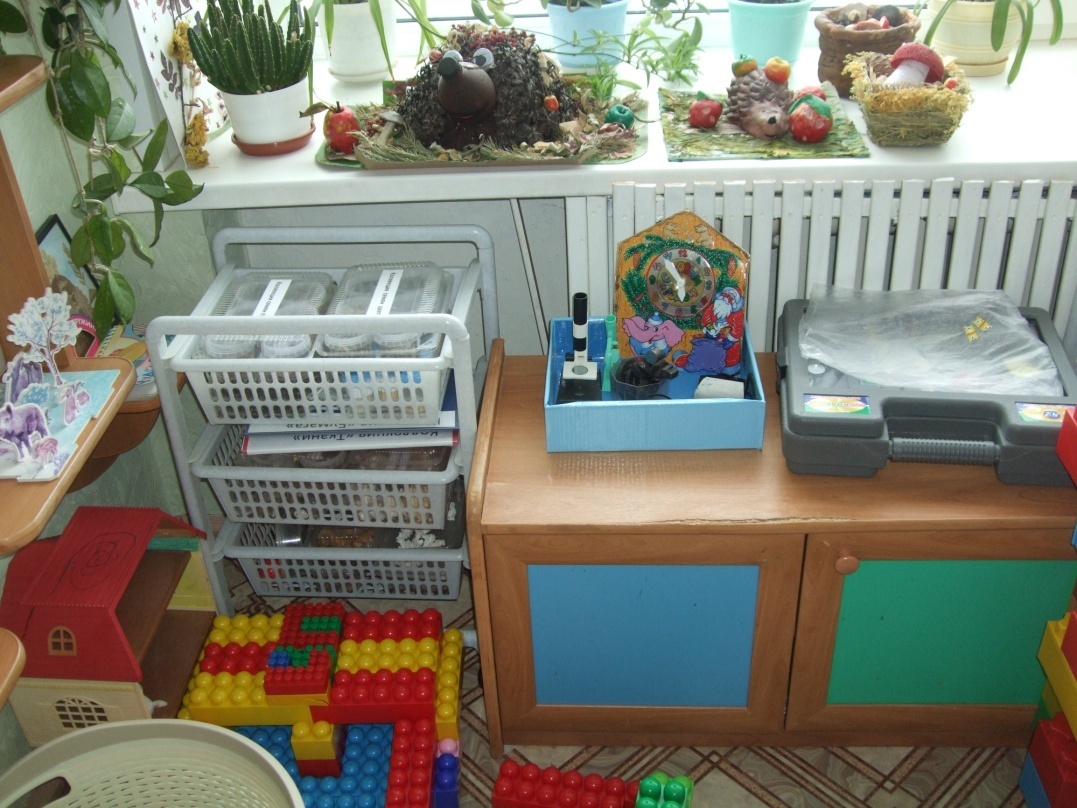 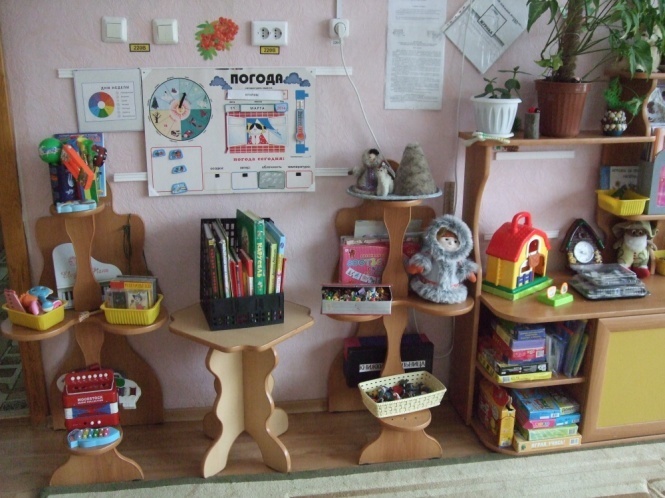 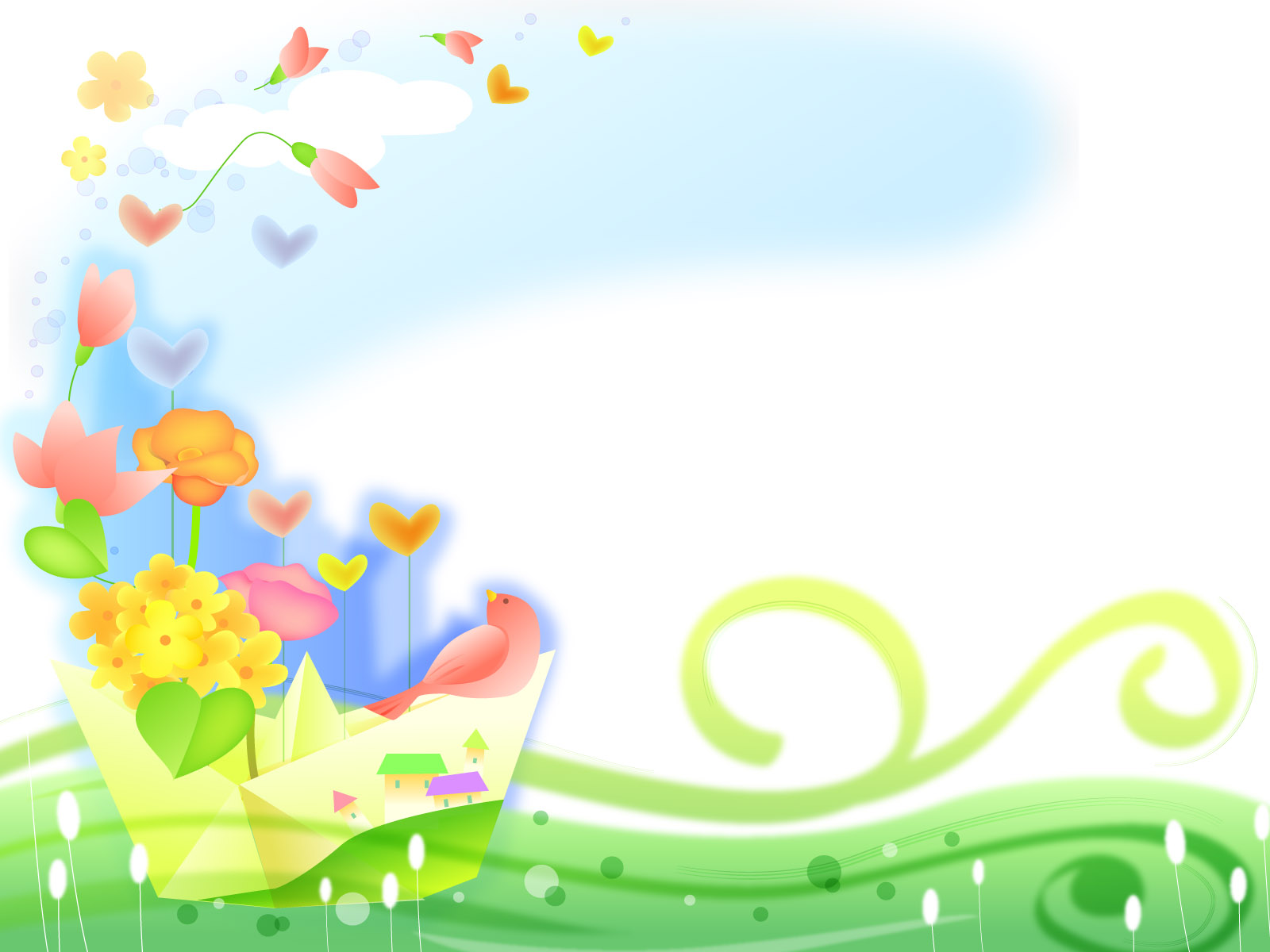 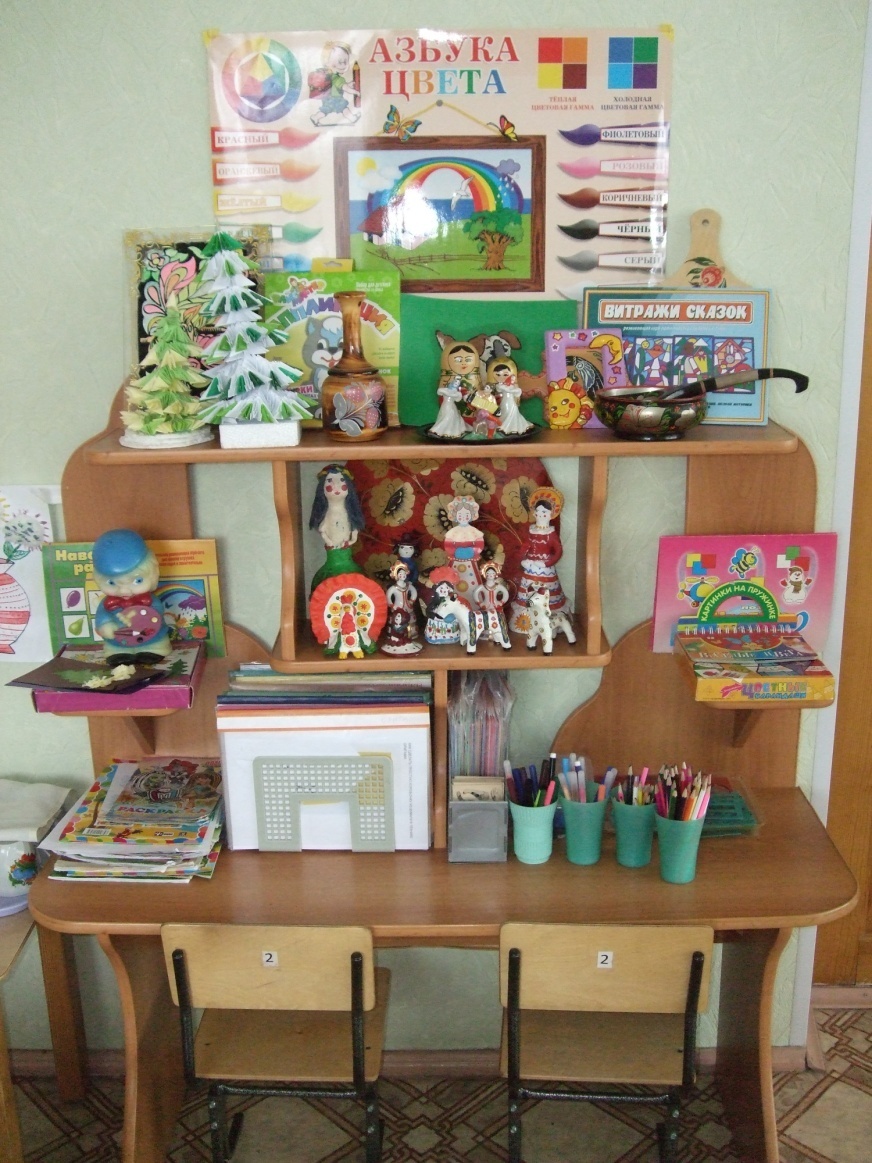 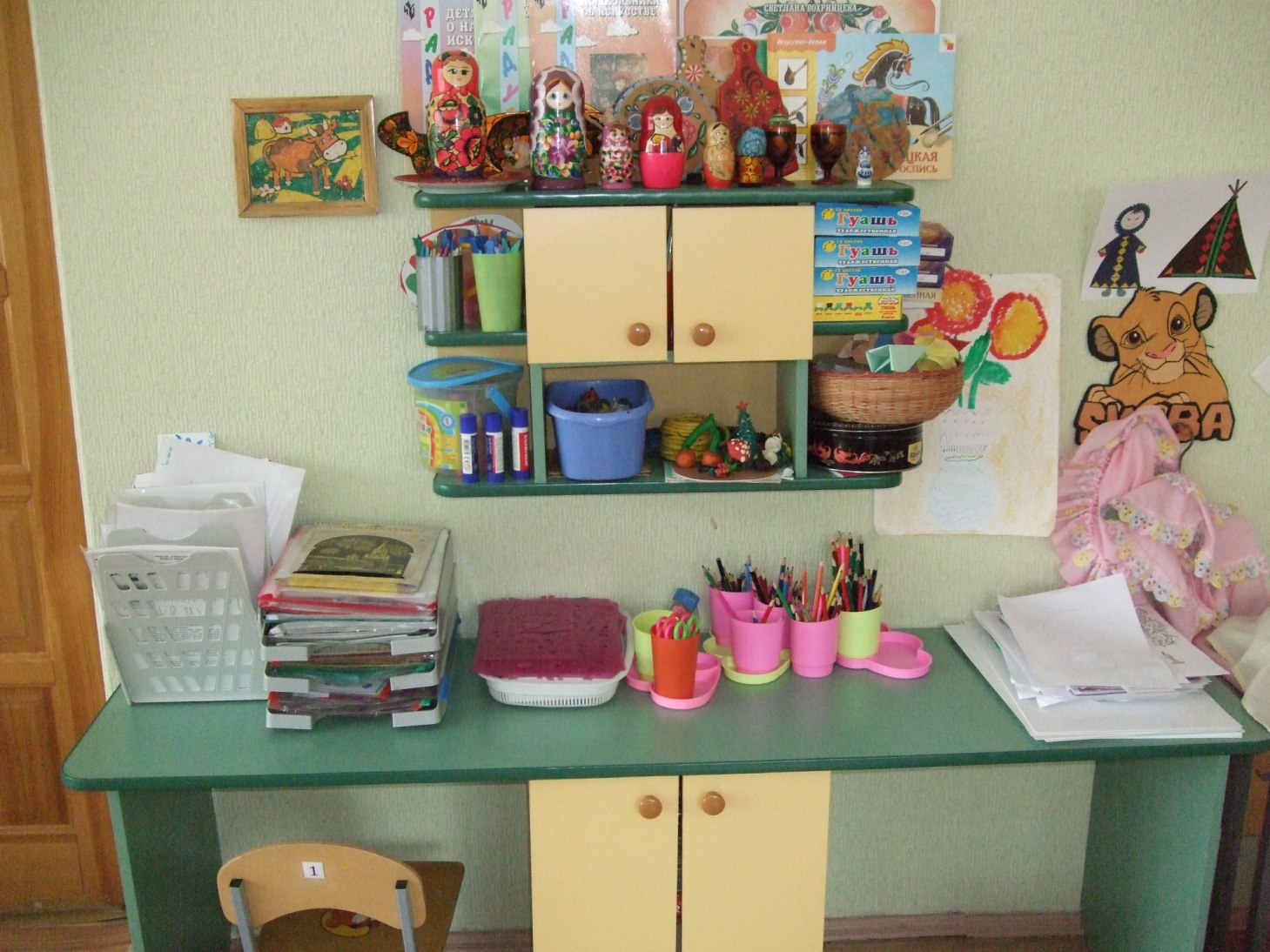 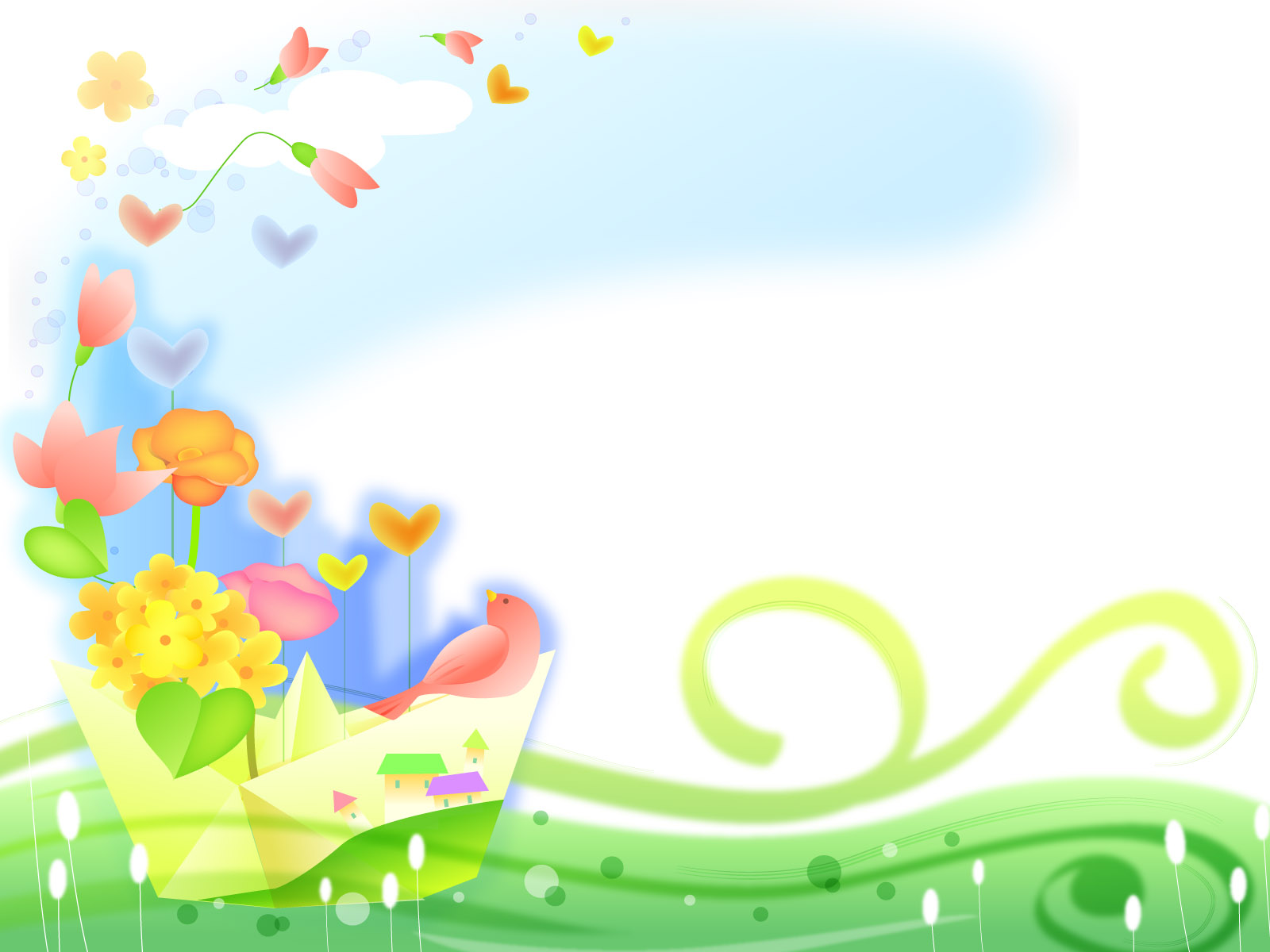 Средства развития
 коммуникативных навыков
Хороводные, коммуникативные игры
Игры на развитие адекватной самооценки
Игры, этюды направленные на эмоционально-коммуникативное развитие
Игрушки, дидактические и настольные игры
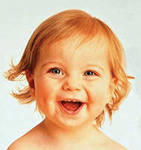 Игры на сплочение
Фольклор
Уголки эмоциональной разгрузки (уединения)
Ситуации,  беседы,
диалогическое общение
Театрализованная деятельность
Праздники, развлечения
Сюжетные, ролевые игры